Entrenamiento en pruebas objetivas
Contabilidad de Costos
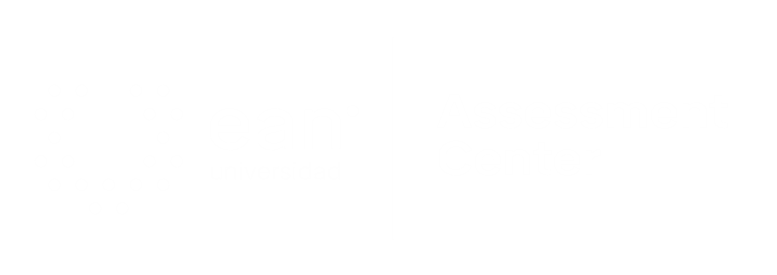 Apreciados docente y estudiantes
El siguiente entrenamiento está diseñado para que puedan familiarizarse con la estructura y funcionamiento de las pruebas objetivas. Con este documento ustedes tendrán la posibilidad de conocer en detalle los principales componentes de los ítems que conforman la prueba objetiva.

Este entrenamiento ha sido construido con información equivalente a la que se encuentra en las pruebas reales, por lo que se espera que los estudiantes obtengan herramientas esenciales para su apropiado desempeño en las pruebas.

¡Bienvenidos!
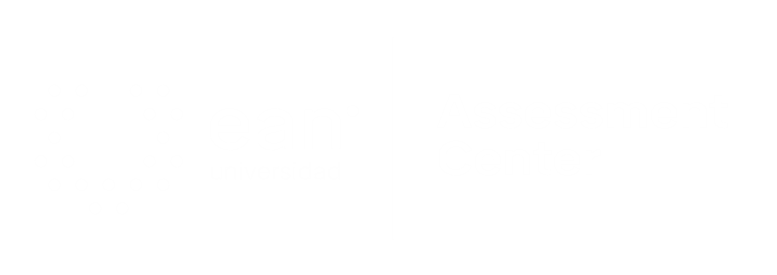 Comencemos…
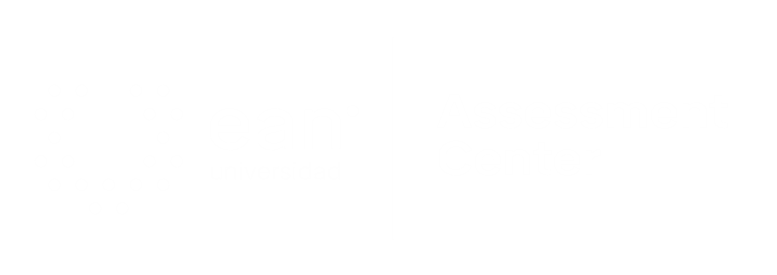 1. Caso o situación problémica
La empresa Alimentos Paquita produce galletas y se encuentra en el mercado desde hace más de 10 años. Para la elaboración de su producto  requiere harina importada traída desde Estados Unidos o Canadá cuyas monedas fuertes generaron durante los primeros años un proceso de revaluación de estas divisas frente al peso Colombiano. Para mejorar las necesidades de efectivo, la empresa en la etapa de crecimiento, usted como asesor de costos le recomendará utilizar el método de inventarios que se ajuste a las necesidades de la empresa.
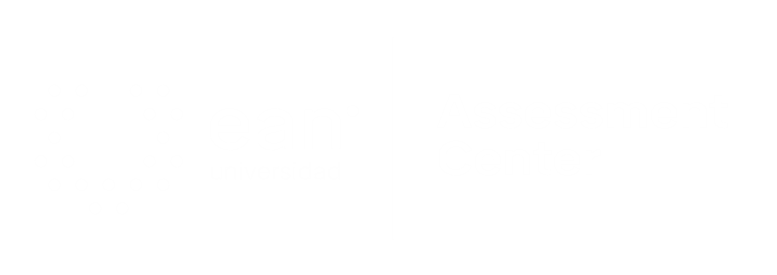 Enunciado
Su recomendación será:
Opciones de respuesta
a. Valorar el inventario con el método de valoración primero en entrar primero en salir.
b. Utilizar el costo de la factura que envíe el almacenista indiferente de la fecha de compra. 
c. Valorar el inventario con el método último en entrar primero en salir.
d. Utilizar el método del promedio ponderado.
c
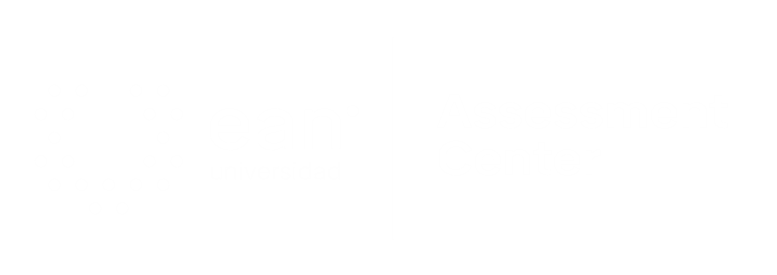 2. Caso o situación problémica
El Gerente de  Alimentos Paquita  se pregunta si debe seguir con el mismo método de valoración de inventario, dado que la apreciación del peso en los dos últimos años ha sido muy alta por la crisis de Europa y Norte América,  por lo tanto le solicita a usted como asesor financiero un concepto sobre cuál método debe utilizar, o si debe continuar con el que está utilizando.
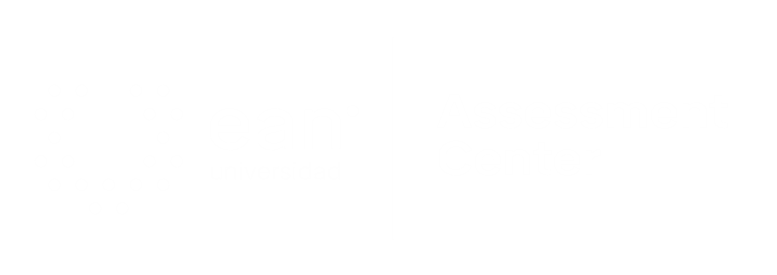 Enunciado
Usted como asesor financiero, le hace al Gerente de Alimentos Paquita la siguiente recomendación:
Opciones de respuesta
a. Utilizar el método de valoración primero en entrar primero en salir.
b. Utilizar costo de factura del almacenista indiferente de la fecha de compra. 
c. Valorizar el inventario con el método último en entrar primero en salir.
d. Valorizar con el método del promedio ponderado será lo más adecuado.
a
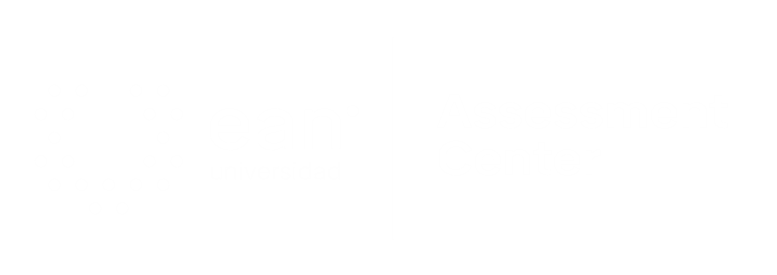 3. Caso o situación problémica
El Director financiero de la empresa de pinturas Selectas S.A. se encuentra muy preocupado porque no ha encontrado el costo de los productos en proceso, del proceso de fabricación uno para la elaboración de la pintura,  entre  todos los informes que recibió en el mes de febrero, en el cual consumió las siguientes cantidades: 
Materia prima directa   987.600
Mano de obra directa    535.680   
Costos indirectos           125.260               
La compañía termina y trasfiere en el mes 35.000 litros de pintura del proceso uno al dos, quedando un  inventario final de productos en proceso de 3.500 litros con el siguiente grado de avance
Materia prima       100%
Mano de obra         70%
Costos indirectos    70%       
El Director Financiero le pregunta a Ud., como asistente de costos cual es el valor del inventario de productos en proceso del proceso uno.
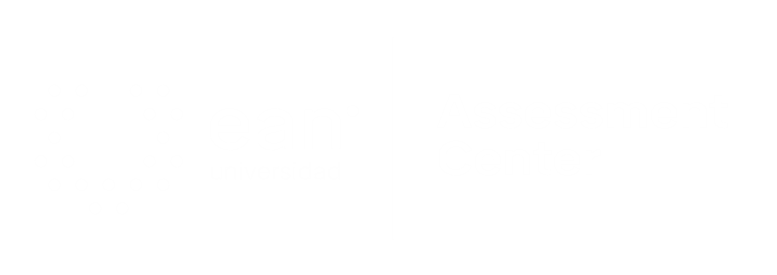 Enunciado
Usted como asistente de costos informará que el valor del inventario de productos en proceso del proceso uno es de:
Opciones de respuesta
a. $ 117.165.
b. $ 133.021.
c. $ 125.260.
d. $ 89.782.
b
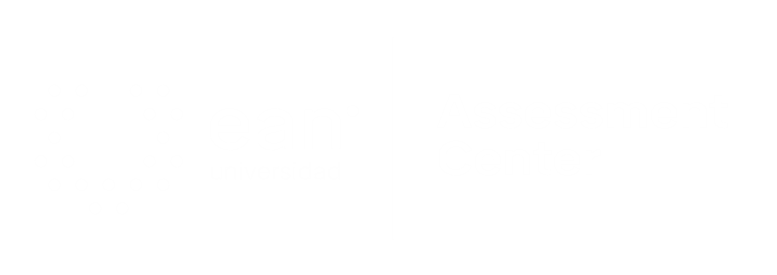 4. Caso o situación problémica
Después del proceso de instalación de la empresa Siderúrgica S.A. Usted como  experto en costos después de instalar el sistema de costos por proceso, y de que el departamento de ingeniería logró optimizar el proceso de fabricación del acero, considera que debe establecer un método de costos estándar partiendo de un presupuesto cuidadosamente elaborado para controlar los costos. El Gerente le pregunta a usted cuál será el beneficio de instalar el sistema de costos estándar.
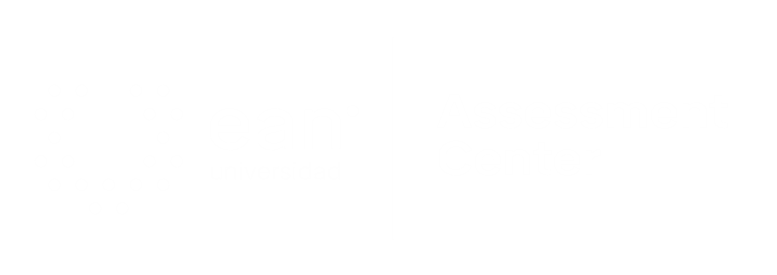 Enunciado
A usted, le responderá al Gerente que la empresa obtendrá el siguiente beneficio con la instalación de un método de costos estándar:
Opciones de respuesta
a. Conocerá de manera permanente el costo del valor del inventario de productos terminados.
b. Conocerá las variaciones de los costos con respecto al presupuesto como herramienta de control.
c. Mejorará el precio de venta por anticipado para ofrecer el producto en el periodo siguiente.
d. Mejorará el cálculo del valor que el departamento de compras debe ofrecer por materias primas.
b
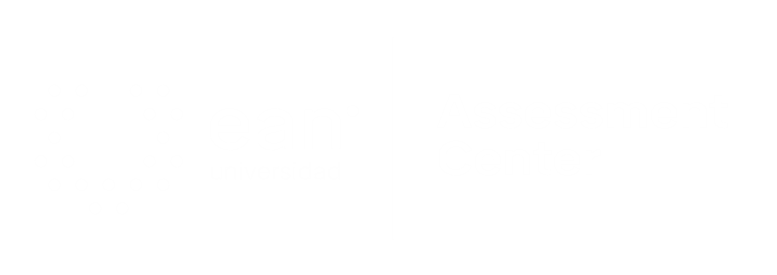 5. Caso o situación problémica
Miguel Ángel terminó su carrera de Administrador de Empresas y obtiene el cargo de asistente de costos en una empresa manufacturera por sus buenas referencias y competencias  adquiridas en la Universidad. Iniciando su primer día de trabajo, su jefe, el Director de Costos le solicita que clasifique en el PyG todos los artículos y materiales que se encuentran en el almacén. Miguel Ángel quiere estar seguro y lo llama a usted que fue el mejor estudiante de la clase de costos para que le recomiende la cuenta del PyG donde debe clasificar los insumos de almacén.
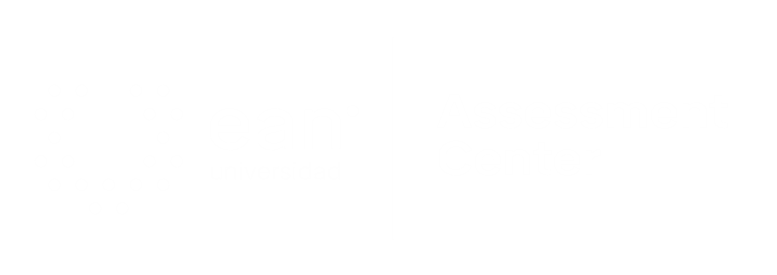 Enunciado
Usted, le recomienda que se deben clasificar como:
Opciones de respuesta
a. Costos Indirectos de Fabricación.
b. Materia prima directa.
c. Gastos de administración y ventas.
d. Otros gastos operativos.
a
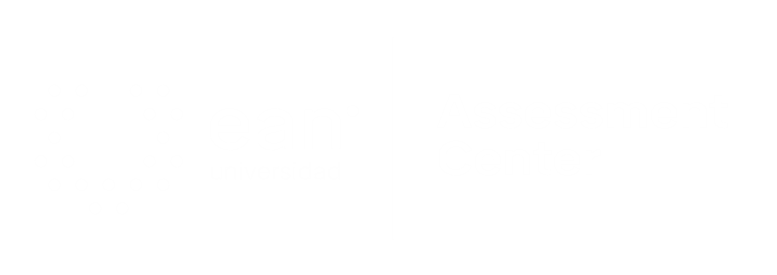